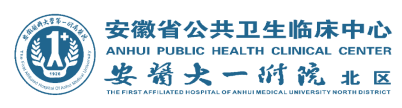 研究方案名称主要研究者：
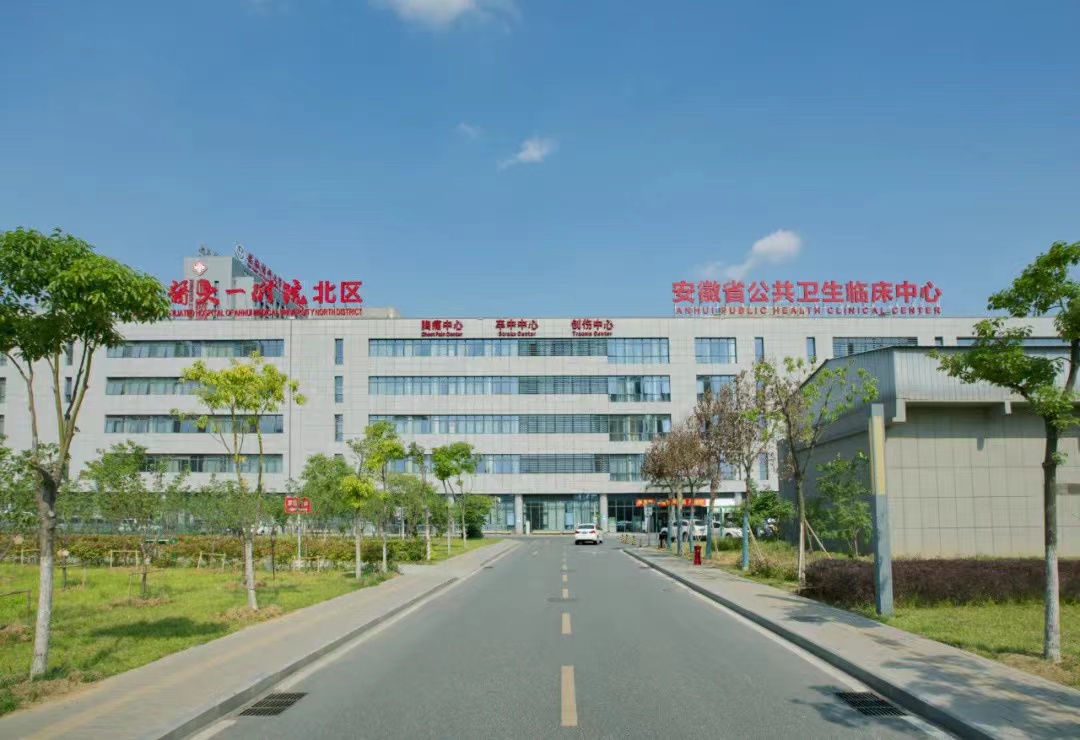 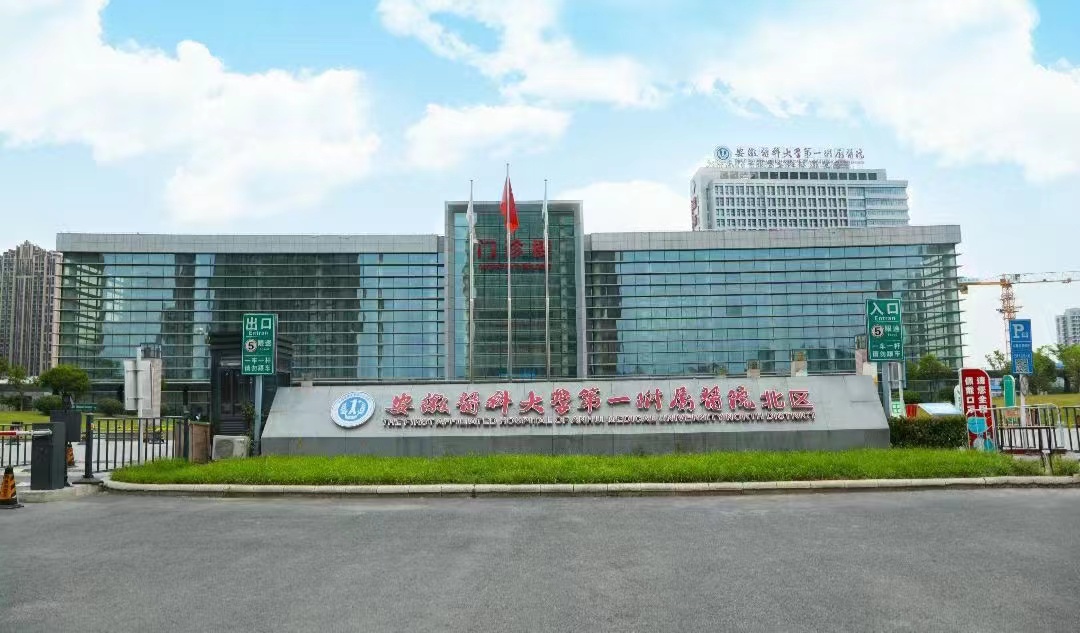 [Speaker Notes: 1]
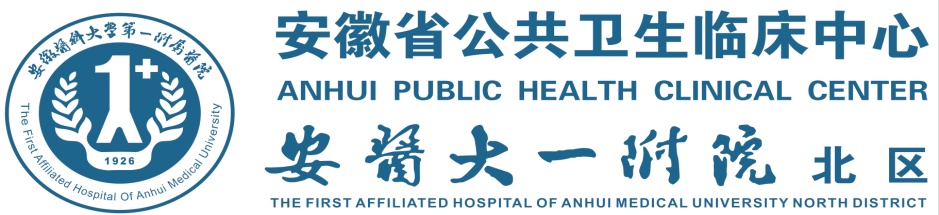 目录
知情同意书告之的信息
研究背景
试验的风险与获益
受试者的招募
知情同意的过程
受试者的医疗和保护
隐私和保密
弱势群体的特殊保护
1
6
3
2
4
5
7
8
9
10
试验入排终止标准
临床试验设计
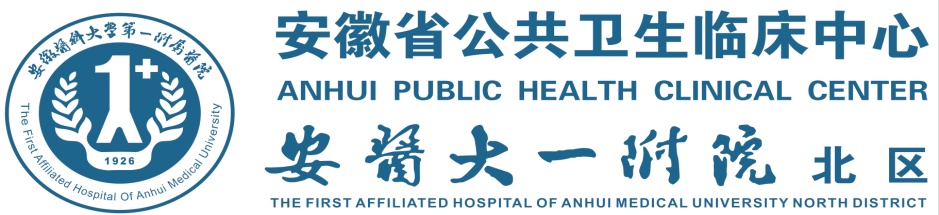 一、研究项目背景
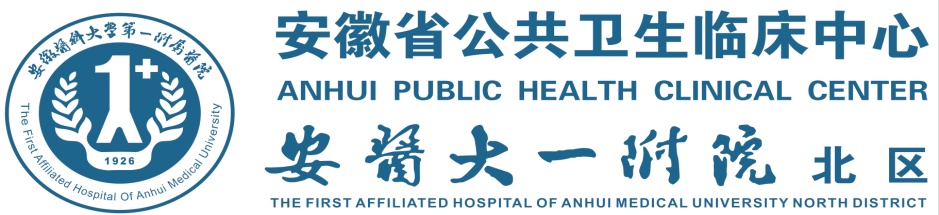 二、临床试验的设计
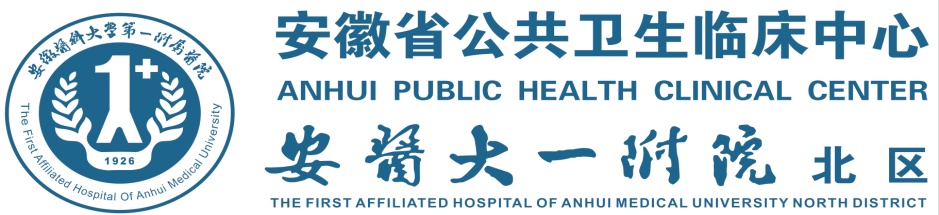 三、试验的入排终止标准
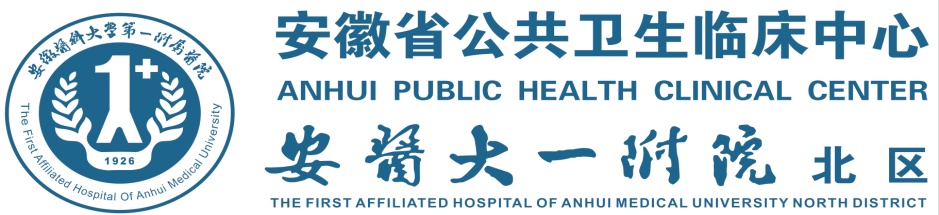 四、试验的风险与受益
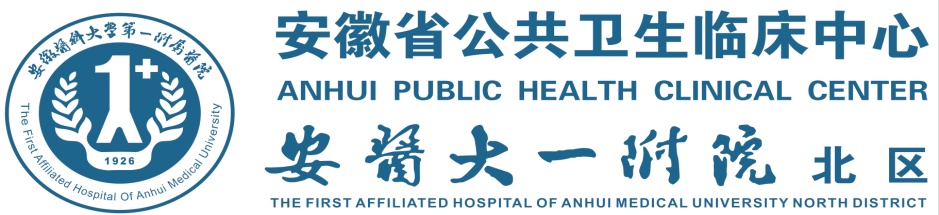 五、受试者的招募
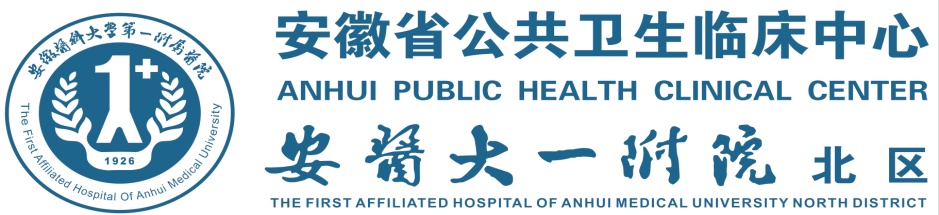 六、知情同意书告知的信息
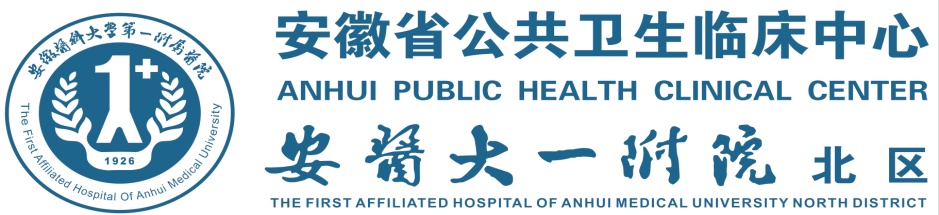 七、知情同意的过程
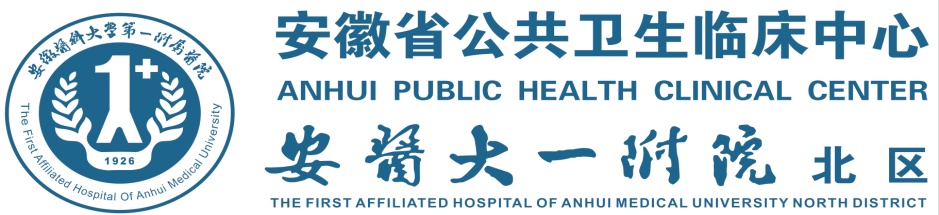 八、受试者的医疗和保护
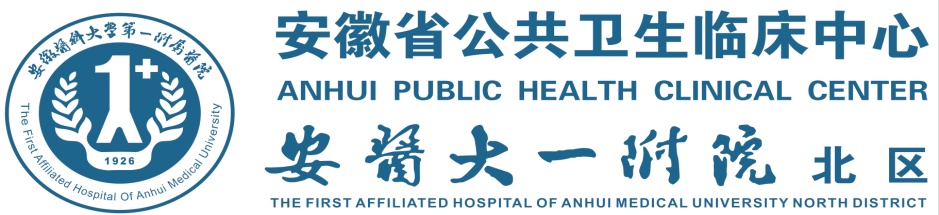 九、隐私和保密
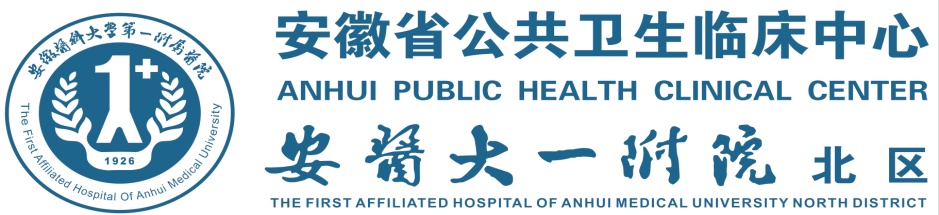 十、弱势群体的特殊保护（若涉及）
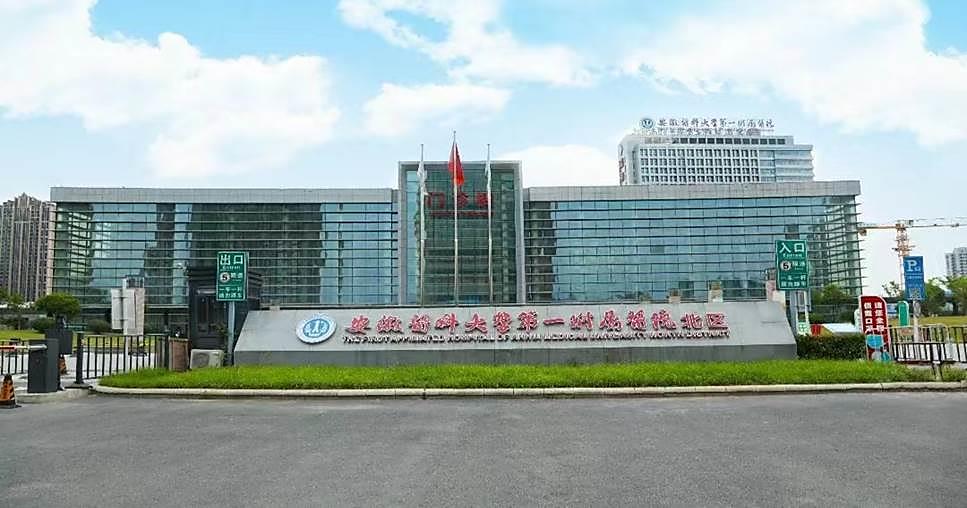 谢   谢！